Diario
27 de agosto del 2021
Nombre del jardín de niños
Jardín de niños Tomas Sánchez Hernández 

Nombre de la educadora practicante

Maria Jose Palacios López 

Grupo que atiende grado y sección
3° “A”

El día de hoy se realizaron las entrevistas a los niños, se llevo a cabo la siguiente organización, el grupo esta conformado por 24 alumnos y para realizar la entrevista se dividió en dos grupos de 12 niños que iba a atender la educadora titular aplicando entrevistas y a los otros 12 los entrevistaba yo, hubo varios inconvenientes ya que no se conectaron todos los alumnos pero los que si lo hicieron contestaron las preguntas y se obtuvo una buena información de parte de los escolares
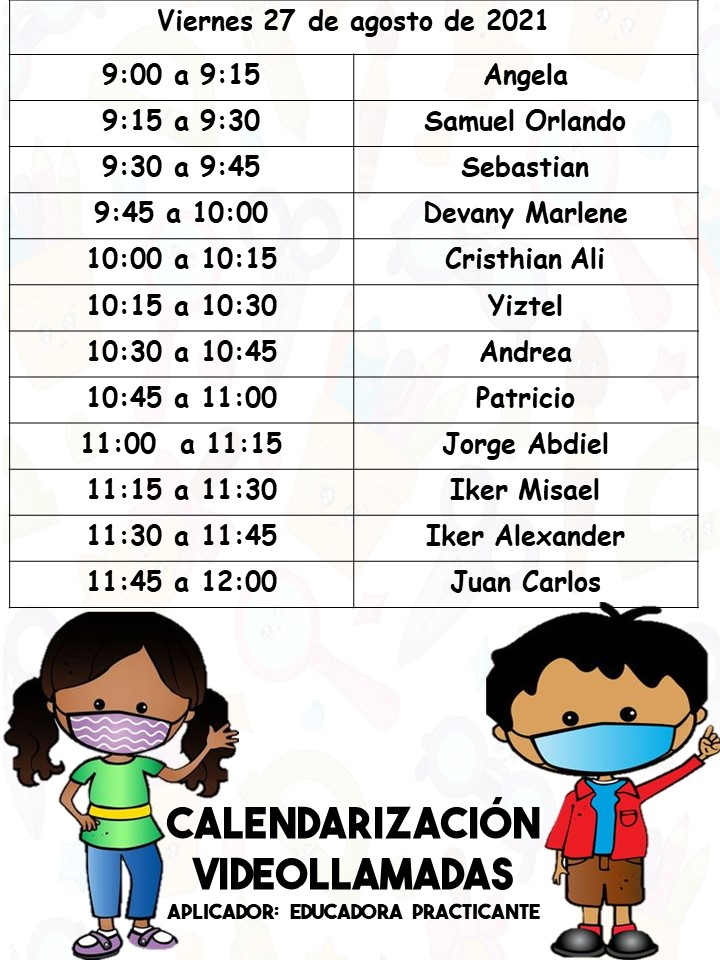 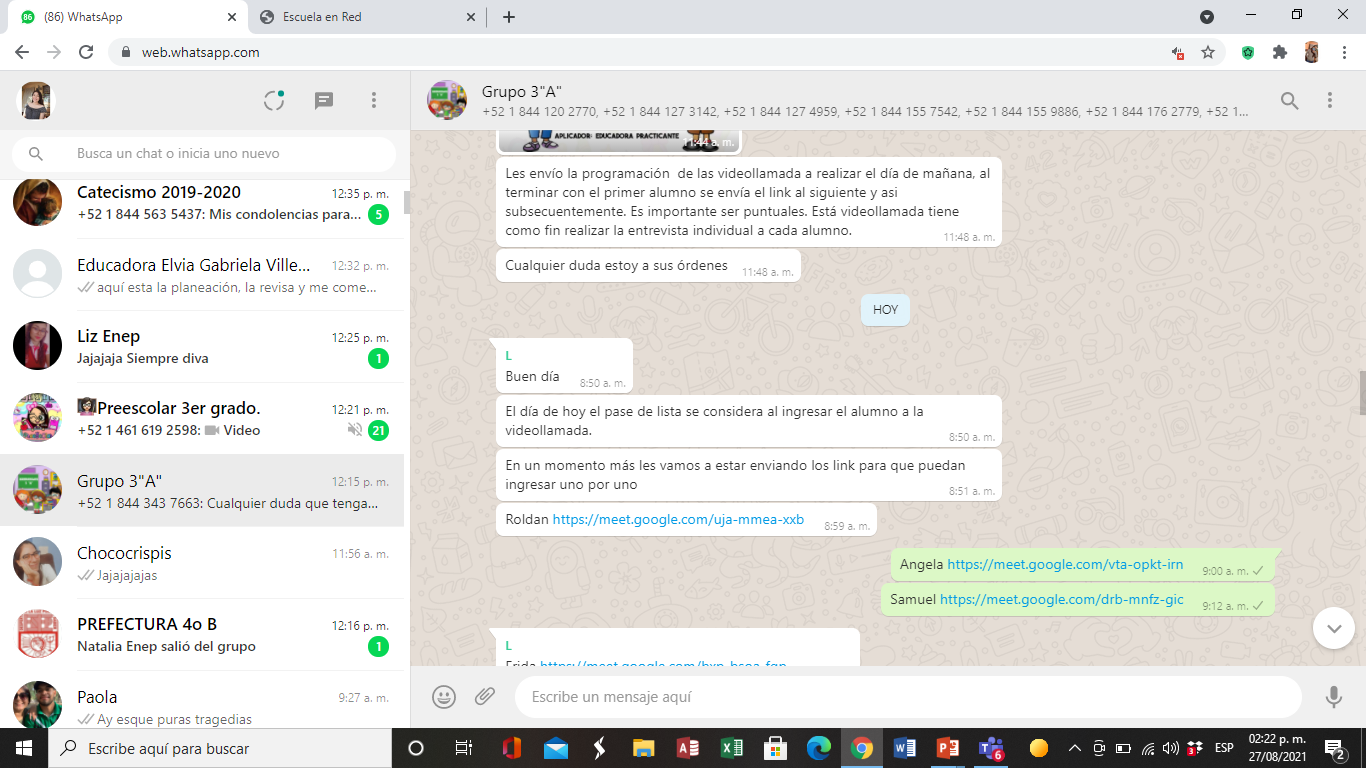 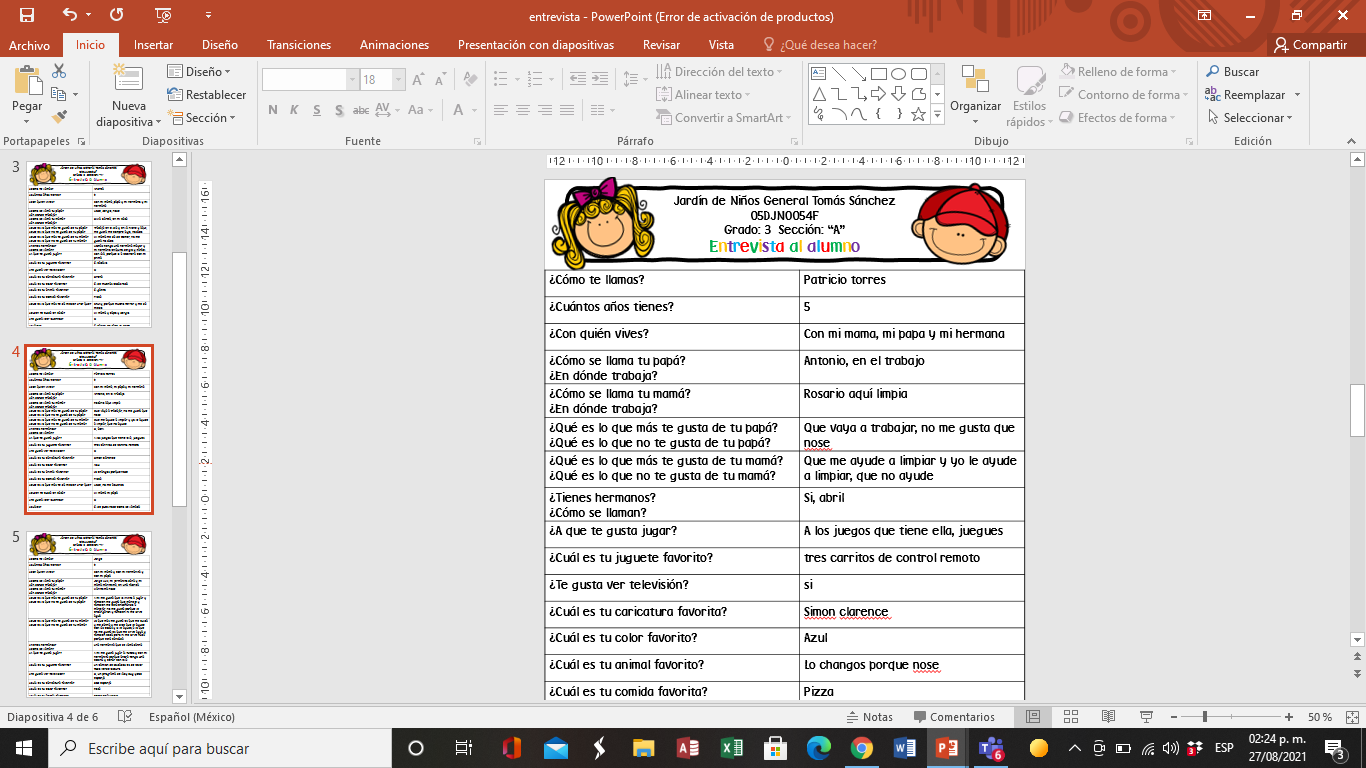